Flash Memory for Ubiquitous Hardware Security Functions
Yinglei Wang, Wing-kei Yu, Shuo Wu, Greg Malysa, 
G. Edward Suh, and Edwin C. Kan
Cornell University
May 21st, 2012
Outline
Motivation
Flash memory basics
Device fingerprinting
True Random number generation (RNG)
Summary
2
Hardware Security Functions
Device-specific fingerprints or secrets
Physically unclonable functions (PUF)
Authenticate hardware, bind IP/secret to a device, etc.





True random number generators (RNG)
Ensure freshness of communication
Pseudo-random numbers on a virtual machine can be predictable
Untrusted Supply Chain / Environments
Authentic
IC
???
Is this IC
authentic?
PUF
PUF
Challenges
Responses
Challenges
Responses
=?
3
[Speaker Notes: Bits in software can be easily copied

a recent study showed that reuse of virtual machine (VM) snapshots can break the Transport Level Security (TLS) protocol due to predictable random numbers]
State of the Art - Device Fingerprinting
Device Fingerprinting







Need special circuits; interference with normal operation
Flash memory fingerprints, speed and applicability issues
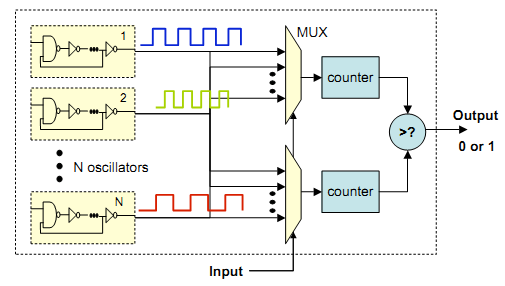 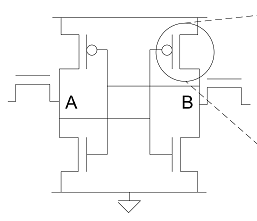 Initial state of SRAM, Holcomb et al., RFID security, 2007
Identical ring oscillators, Suh et al., DAC 2007
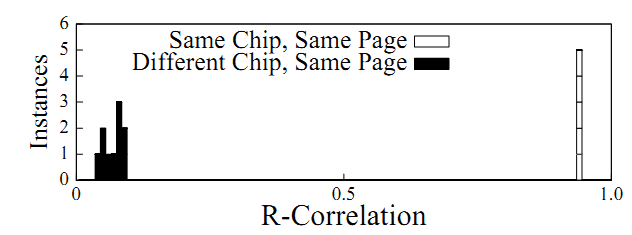 Rare disturb phenomena, Prabhu et al., Trust 2011
4
State of the Art - Hardware RNG
Hardware random number generation (RNG)









Without quantum-random properties 
Low-temperature attack; Need special circuit
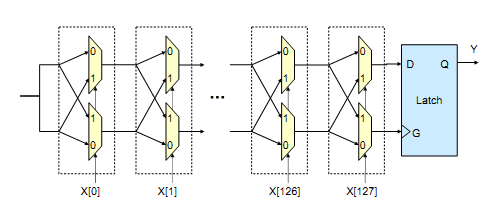 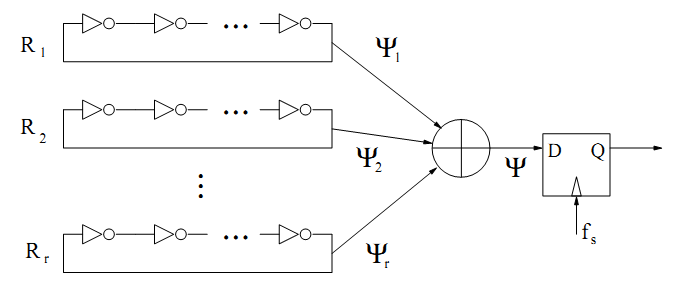 Phase noise, Sunar et al., IEEE Transactions on Computers, 2007
Delay paths, Odonnell et al., MIT, 2004
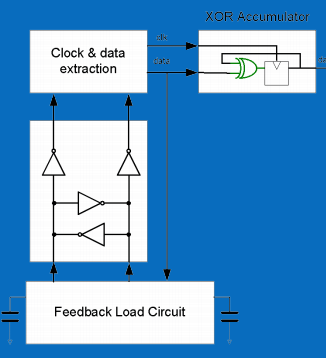 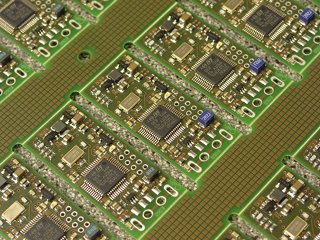 Avalanche noise, Entropy key product
Metastability, Cox et al., Hot Chips, 2011
5
Flash-Based Security Functions
Unmodified Flash memory for security functions
Device fingerprinting
True random number generator
Flash memory is ubiquitous
Mobile devices, SSD, USB, etc.
Pure software implementations
Works with TI MSP430F2274 Microcontroller(16-bit RISC mixed-signal, used in sensor networks)
TI OMAP4430 / NVIDIA Tegra 3 (ARM architecture) should also work (smartphones--android, galaxy, kindle fire)
6
[Speaker Notes: Show the msp430 device and say we can demo it (same code, device-specific output)

If you are interested, you can come to us during the breaks and we can show you how the same code can produce device specific results.]
Outline
Motivation
Flash memory basics
Device fingerprinting
True Random number generation (RNG)
Summary
7
Flash Memory Operations
Erase
Program
Threshold Voltage
Vth ‘1’
Read
Vth ‘0’
Page 0
Page 1
Page 2
…...
Block
010011111000
010010011001
011111111010
…...
Original Data
111111111111
111111111111
111111111111
…...
After Erase
111111111111
Program Page 1
111111111111
000000000000
…...
8
Outline
Motivation
Flash memory basics
Device fingerprinting
True Random number generation (RNG)
Summary
9
Flash PUF (Fingerprints)
Process variation makes every Flash bit unique
Threshold voltage (program/erase time)
Wear-out from P/E cycles
Program/read disturb [Prabhu et al., TRUST 2011]
Quantization margins in sense amplifiers

However, digital interfaces are built to hide such analog variations

How to expose the variations?
10
Partial Programming
Standard Flash interfaces (such as ONFI – Open NAND Flash Interface) support an abort operation
Program/erase can be interrupted
Enables partial programming of individual bits
Bit 2
Partial Programs
Bit 1
Program
Threshold Voltage
Vth ‘0’
Vth ‘1’
Read
11
Fingerprinting Algorithm
Erase a block, pick a page
Partial program
Read the page and record the bits flipped in this partial program
Repeat the above two steps until most bits flipped
0
1 1 1 1 1 1 1 1
1
1 0 1 1 1 1 1 1
2
1 0 1 1 0 0 1 1
3
1 0 0 1 0 0 1 0
4
0 0 0 1 0 0 0 0
5
0 0 0 0 0 0 0 0
Final results:
4 1 3 5 2 2 4 3
[Speaker Notes: Explain number on right means how many parital programs we have done so far,
Explain final results by saying that bit 1 took 4 PP’s to flip to 0, bit 8 took 3]
Experimental Setup
Flash test board 
ARM microcontroller
Socket for commercial off-the-shelf (COTS) Flash
USB output
All components available COTS
Flash chips
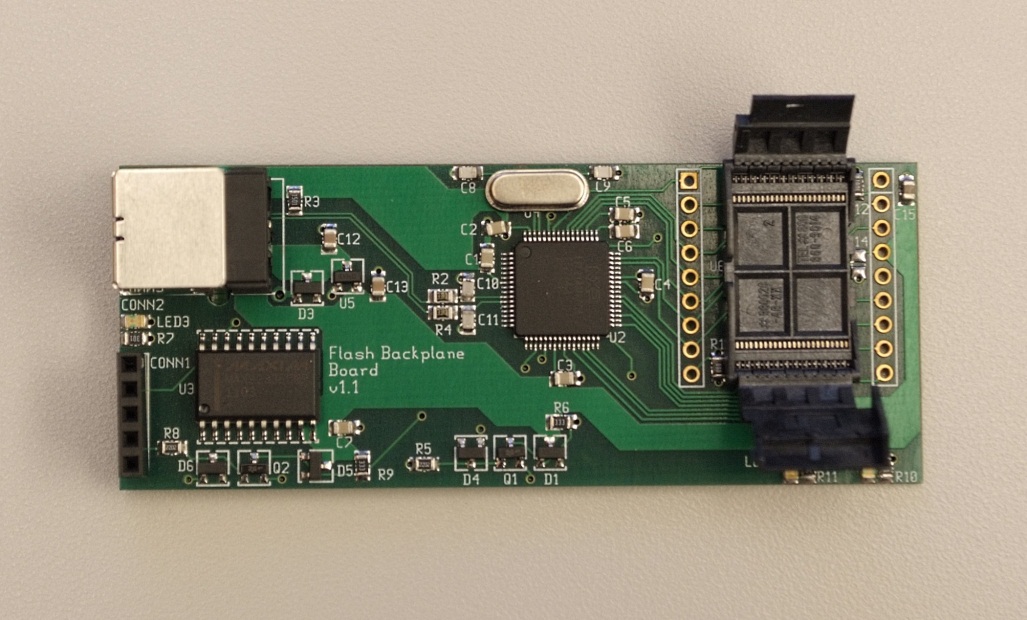 13
[Speaker Notes: Go through this quickly]
Partial Program Number Fingerprints
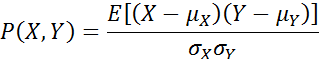 Correlation Function:
Same page, same chip
Same page, different chips
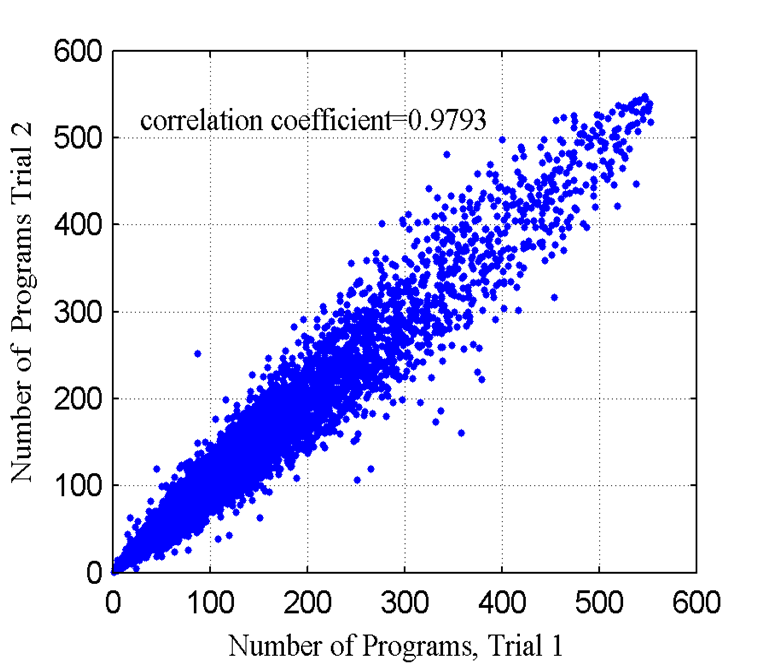 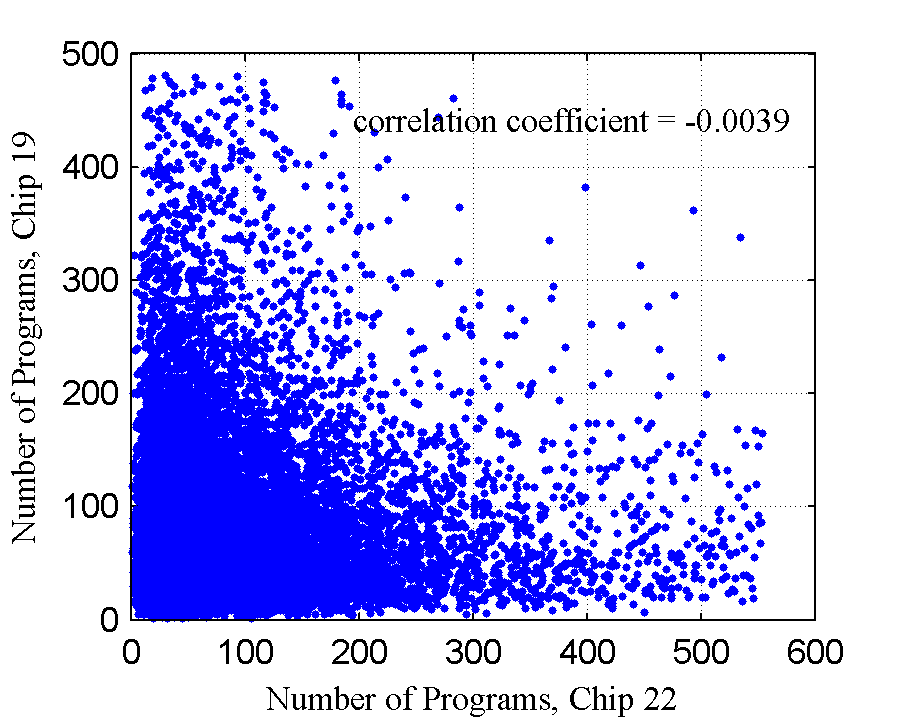 14
[Speaker Notes: Same chip, high
Different chip: low
Can effectively authenticate a chip]
Larger Scale Experiments
24 Micron chips

24 pages from each chip 

10 measurements from each page
16,384 bits per page
15
Uniqueness (Inter-Chip Variations)
Compare measurements of the same page on different chips
66,240 pairs compared 
(24 chips choose 2)  24 pages  10 measurements
Histogram with Gaussian fit in red outline
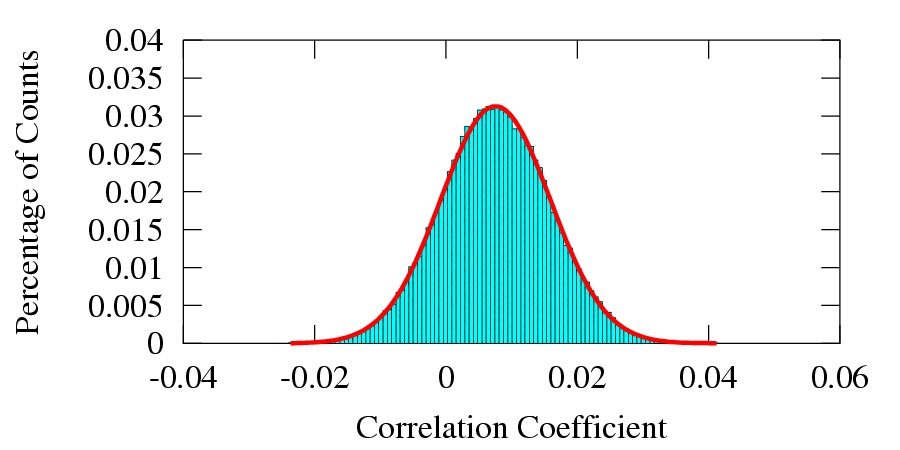 16
[Speaker Notes: The transition sentence on this page: Here are the results. As we mentioned before, every chip is unique and this is shown by the inter-chip variations. When we compare two measurements on the same page from different chips, the correlation should be very low. Here is a histogram of ….]
Robustness (Intra-chip variations)
Compare multiple measurements from the same page on the same chip
25,920 comparisons
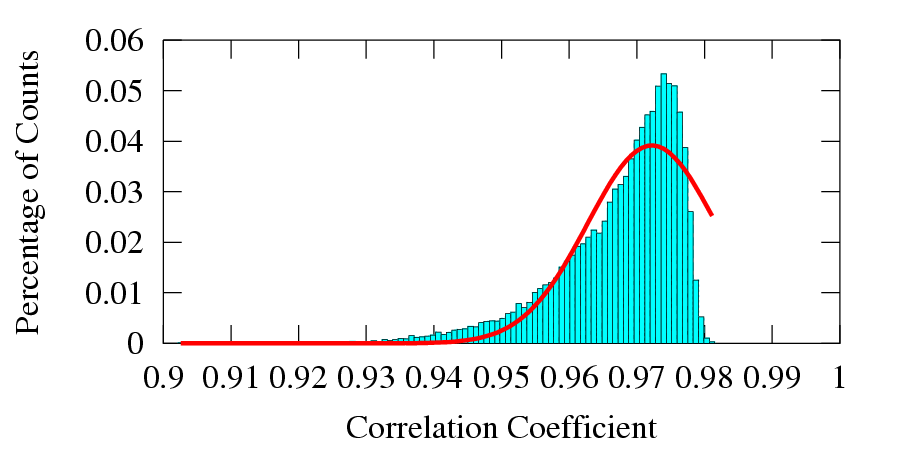 17
[Speaker Notes: Also, the same chip should be identified as the same chip and this is shown by the intra-chip variations.]
Performance
False negatives
Measurements from different pages show as the same page
Probability from overlapping Gaussians is 10-815

False positives
Measurements from same page show as two different pages
Probability from overlapping Gaussians is 10-539

Time	
~10 seconds for all 16,384 bits in one page
< 1 second for a 1,024-bit fingerprint
18
[Speaker Notes: The original version used the conservative estimation t=0.3 and t=0.7, I changed to using threshold of 0.5]
Temperature Variation and Aging
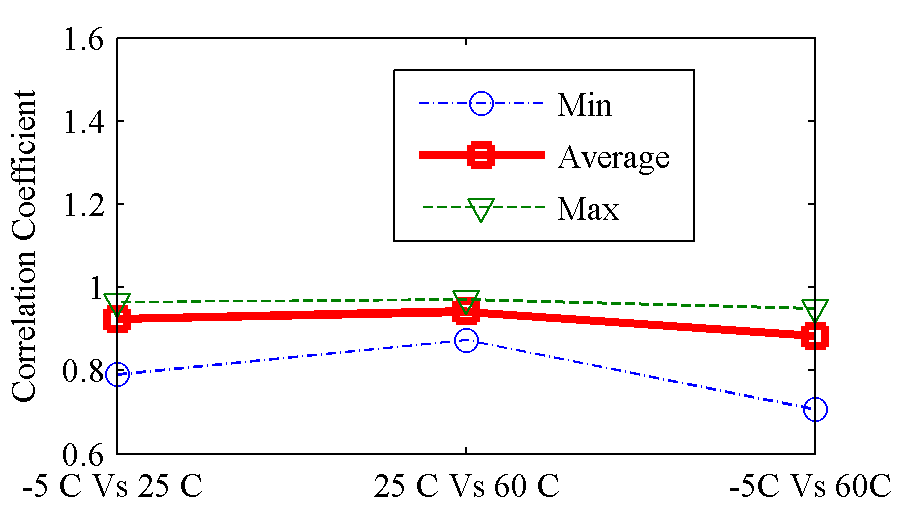 Temperature
Correlation between measurements onthe same pages is lower, but high enough

Aging
Flash memory chips change with aging (program/erase stress)
Correlation is againreduced, but high enough even after 500,000 cycles
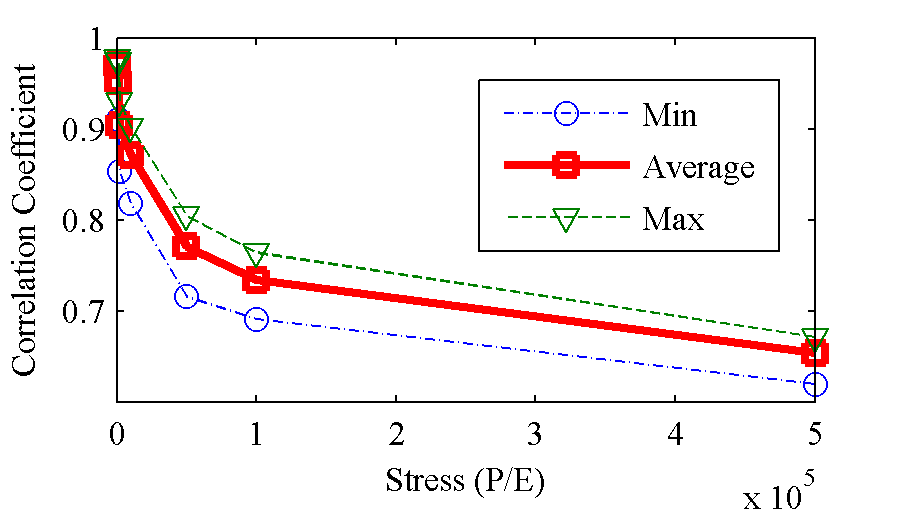 Specified flash chip lifetime
19
[Speaker Notes: Explain x axis of aging]
Fingerprint Security
What does it take to fully characterize and memorize fingerprints for the entire Flash chip? 
Takes about 10 bits to store ordering
10x storage
Many pages, ~10 seconds to characterize a page
16Gbit  1 million pages  ~17 weeks
20
[Speaker Notes: These would make the cost of faking a chip too high for economic purposes.]
Outline
Motivation
Flash memory basics
Device fingerprinting
True Random number generation (RNG)
Summary
21
Noises in Flash Memory
Two types of noises
Thermal noise (without quantum property)
Random telegraph noise (RTN, caused by single electron capture and emission in the device, quantum noise)
Noise extraction
Partial Programs
Single Electron Emission
Single Electron Capture
Vth ‘0’
Vth ‘1’
Threshold Voltage
Stable ‘1’
Thermal noise region
Stable ‘0’
22
[Speaker Notes: Link RNG to noise… our rng is based on noise in flash memory.
From the threshold voltage perspective]
Observed Noise Types
Want RTN as quantum noise from single electron interaction
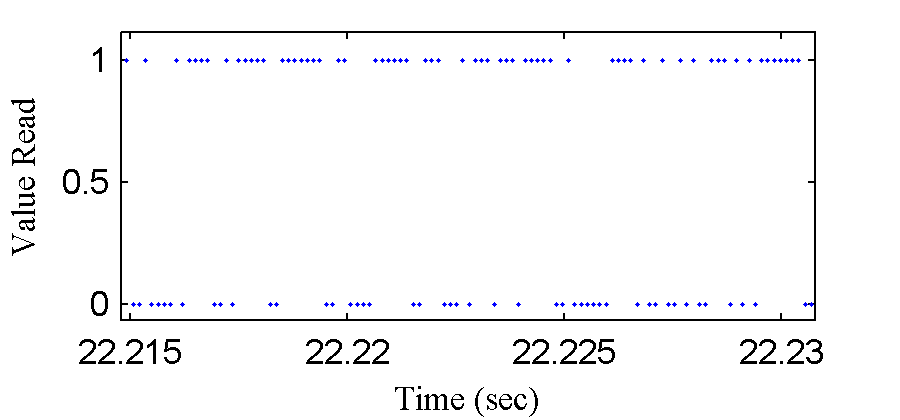 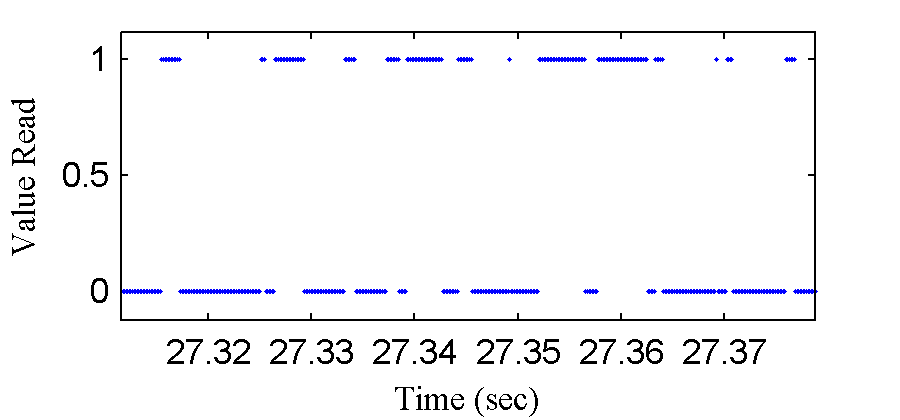 Pure thermal
RTN
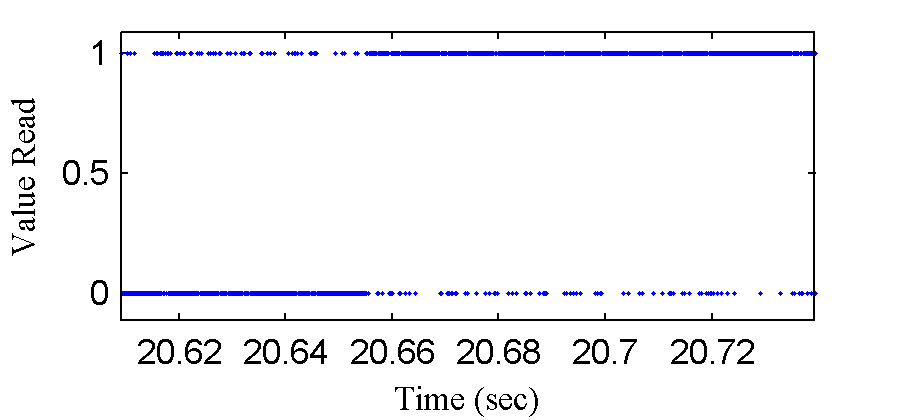 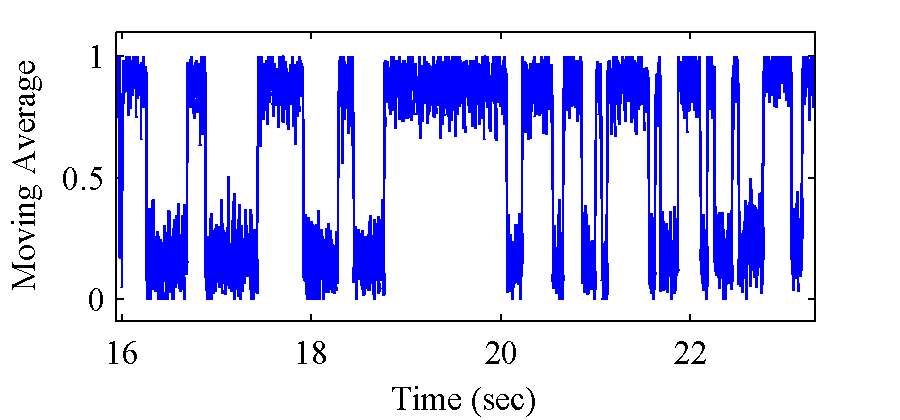 RTN + Thermal Noise
Moving average from 
RTN + Thermal Noise
23
[Speaker Notes: Either don’t show this, or go through it quickly]
RNG Algorithm
Erase	
Partial program
Read the page N times, if one oscillating bit shows RTN, record its position and partial program number
Repeat above 2 steps until all bits are programmed
Erase, partial program all RTN bits to proper level
Read these bits M times
Debiasing
0
1
1
1
1
1
1
1
1
1
1
1
0
1
1
1
1
1
1
0
2
1
0
1
1
1
1
1
1
0
3
1
0
1
0
1
1
1
1
.
.
.
0
k
1
0
0
0
0
0
0
0
1
Parallel
1
1
1 1 1
0 0 0
1
1
24
Randomness
Use NIST Statistical Test Suite 2.2.1 (Aug. 2010)
15 tests

10 sequences of 200,000 bits 
Generated from flash bits with pure RTN 
All pass!

10 sequences of 600,00 bits tested
Generated from flash bits with RTN components
All pass!
25
[Speaker Notes: To evaluate our results]
Throughput: bits with Pure RTN
26
[Speaker Notes: All throughputs are for single flash bit]
Throughput: bits with RTN component
We can use all of the bits if both thermal and RTN are used!
27
[Speaker Notes: If we don’t care about RTN or thermal, we can use every bit]
Environmental Variations
Tested at -5 °C and -80 °C
Thermal noise goes down with temperature
RTN exists even at low temperature

Aging
Tested at 103 and 104 P/E cycles
More noisy bits from aging
28
[Speaker Notes: Theoretically, the amplitude of RTN is independent of the temperature and some work shows the switching of RTN behavior even exists when the temperature approaches absolute zero]
Outline
Motivation
Flash memory basics
Device fingerprinting
True Random number generation (RNG)
Summary
29
Summary
Flash memory is everywhere and can be used for computer security purposes without hardware changes
Flash memory device fingerprinting
Fast
Robust and unique signatures
Resistant to temperature variations and aging
Flash memory as a True RNG
Quantum noise from RTN and thermal noise 
Viable across temperature ranges, aging
30
Applicability
Erase/program/read to the same physical address
Accept RESET command when the chip is busy
Disable ECC
31
NIST Test Suites
32
NIST Test Results
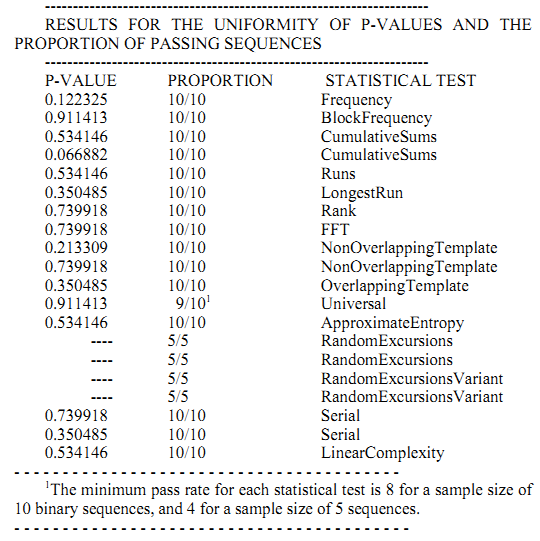 33
[Speaker Notes: lalalala]
More Uniqueness: Different Pages
Compare correlation coefficients from measurements of different pages on different chips
1,656,000 pairs compared 
((24 chips  24 pages) choose 2)  10 measurements
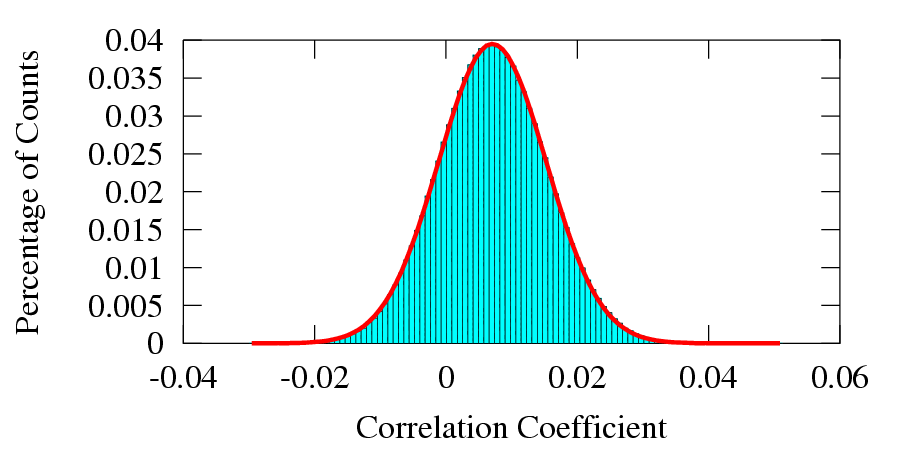 34
[Speaker Notes: Optional, perhaps not]